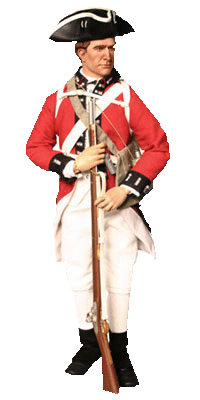 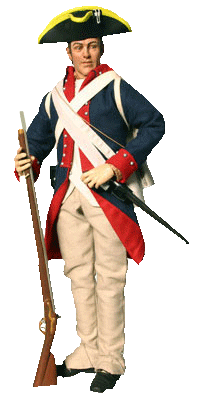 Battles
of the
American Revolutionary 
War
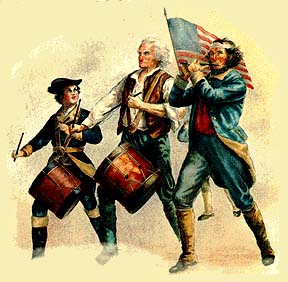 Battle of 
Lexington & Concord
Lexington & Concord were in Massachusetts  
  Minutemen were ready to fight at a moments notice
  Samuel Adams & John Hancock were two Sons of 	Liberty that met in Lexington.
  General Gage was the General that led the British.
  General Gage sent over 700 soldiers to Lexington & 	Concord to arrest these two leaders.
  Paul Revere rode ahead to warn them of this plan.
Battle of 
Lexington & Concord
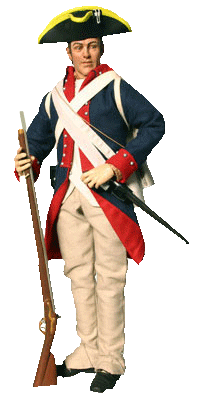 John Parker, a minuteman leader, shouted:
  “Don’t fire unless fired upon, but if they mean to 
have war, let it begin here.”
Eight minutemen were killed and seven others were wounded.
  The first shot that was heard in Lexington was known as “The shot heard around the world”
Battle of 
Bunker Hill
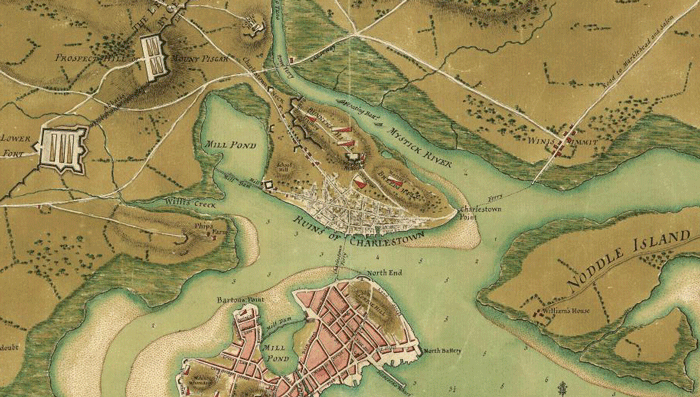 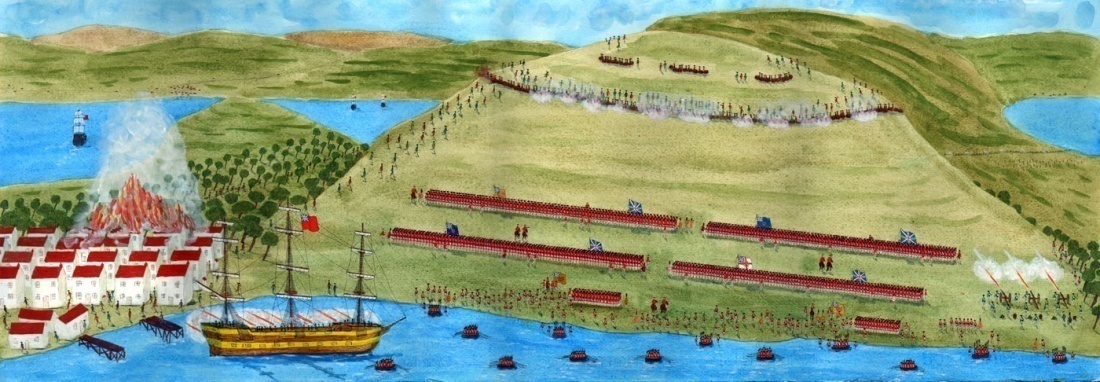 Battle of 
Bunker Hill
June 17th, 1775  and located in Massachusetts
  Israel Putnam & William Prescott arrive at Breed’s Hill
  Instructed soldiers to build walls made with earth and stone called earthworks to help them defend themselves
  Breed’s Hill was captured by British with the aid of General William Howe and 2,400 soldiers
  Putnam shouted “Don’t fire until you see the whites of their eyes” to save bullets
Battle of 
Bunker Hill
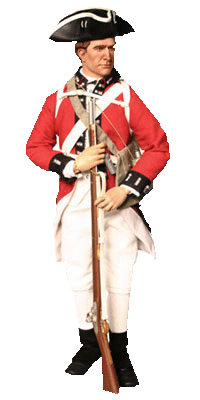 Charlestown set on fire by cannon fire from British ships
  British won the battle while suffering heavy losses
  Breed’s Hill was wrongly named Bunker Hill
  Olive Branch Petition sent to King George III and asked for peace
  An olive branch is the symbol for peace
  The petition did little good due to time it took to get to 	England
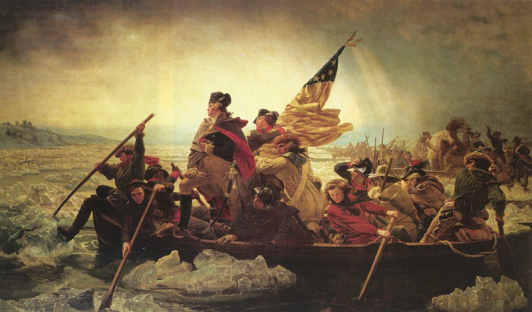 Battle of 
Trenton
Location – Trenton, New Jersey -  December 1776
  George Washington now in charge of Continental Army
  Most of the army were farmers that signed up to fight, or had just enlisted
  The British army used hired soldiers, or mercenaries that came from a German region.
  George Washington leads troops across Delaware River and attacked Hessain troops (mercenaries) until 		they surrendered
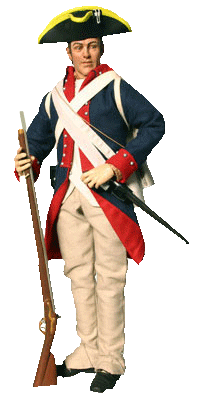 Battle of 
Saratoga
Location – Saratoga, New York  September 1777
  The British had put in place a series of military actions that would be carried out with a goal was also known as a campaign. They tried to cut off communications.
  1st battle lost - Gen. Burgoyne could not break through American lines – surrendered to Gen. Horatio Gates
  2nd battle lost – Gen. Burgoyne surrendered to Gen. 	Benedict Arnold – this was an event that caused an 	important change, also known as a turning point.
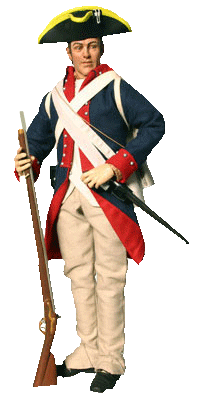 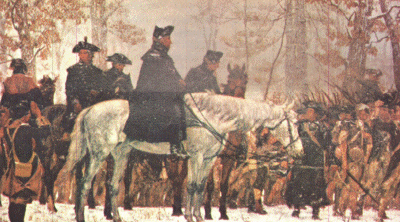 Valley Forge
Location – Valley Forge, Pennsylvania – Fall 1777
  Times were tough for the soldiers with lack of supplies
  Yankee Doodle was sung to keep spirits up
  Marquis de Lafayette from France joined the Continental army to help
  Friedrich Wilhelm Von Steuben taught the troops better ways to march and fight
Valley Forge
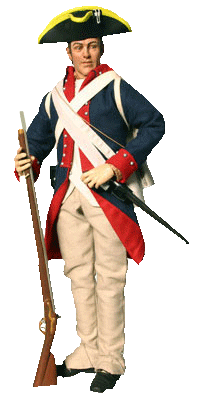 By 1778 the American army was stronger
  Benjamin Franklin was in France trying to reach an agreement or negotiate with the French government
  French agreed to help after news of Saratoga victory
  Bernardo de Galvez, governor of Spanish Louisiana gave supplies to the American troops
  The Netherlands gave a loan, Russian leaders helped 	with American trading blockades
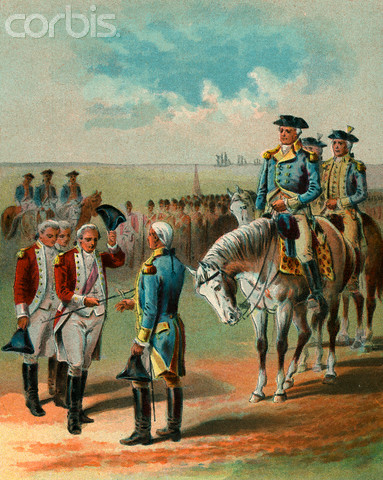 Battle of 
Yorktown
Location – Yorktown, Virginia– Summer 1781
  British Gen. Charles Cornwallis setup camp in Yorktown on the Chesapeake Bay.
  French and American troops surrounded Cornwallis on both land and sea
  Cornwallis surrendered after weeks of being surrounded
Battle of 
Yorktown
location – Paris France – The Treaty of Paris
  John Jay, Benjamin Franklin, and John Adams were the American negotiators
  British agreed to all terms after one year
  Treaty of Paris signed on September 3, 1783
  The war was over
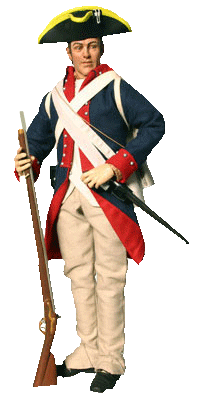